PLANIFICACIÓN  CLASES VIRTUALESSEMANA N° 35FECHA : 27- Noviembre-2020
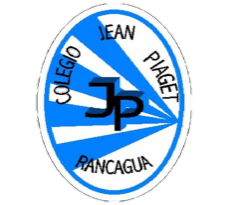 Colegio Jean Piaget
Mi escuela, un lugar para aprender y crecer en un ambiente saludable
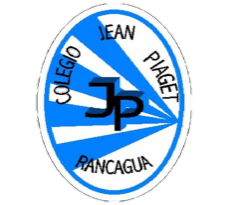 Reglas para una buena clase
Puntualidad
Tener materiales solicitados
Ser respetuoso con el profesor y sus compañeros
Mantener micrófono apagado y cámara encendida(solo si el alumno quiere)
Dudas o consultas
Estar atento a la clase online
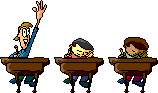 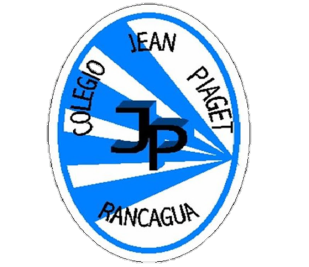 InicioActivación Conocimientos Previos
RECORDEMOS
¿Qué sabes sobre una técnica mixta?
 
¿Qué obras de arte podemos crear con esta técnica?
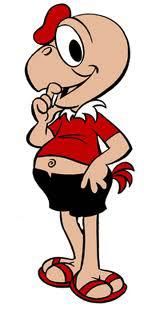 Técnica mixta
“La técnica mixta consiste en combinar distintas técnicas o materiales de pintura (acuarela, lápiz de color, acrílico, tinta, témpera, etc…)
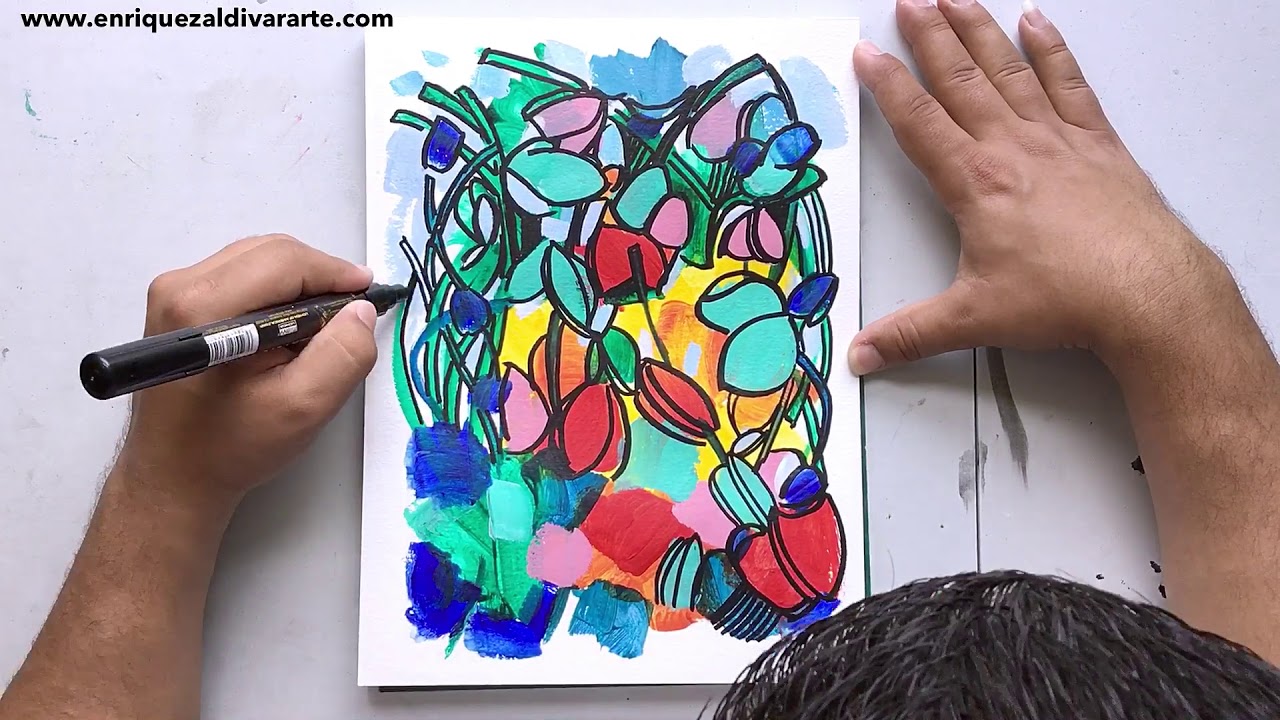 EJEMPLOS
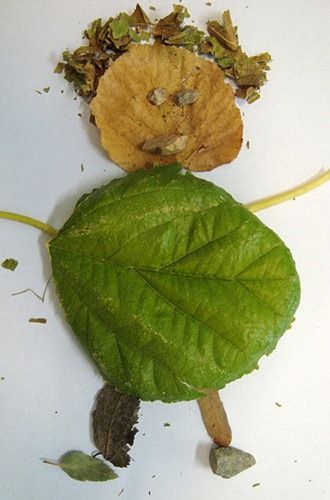 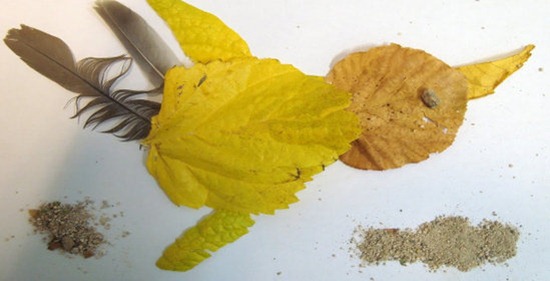 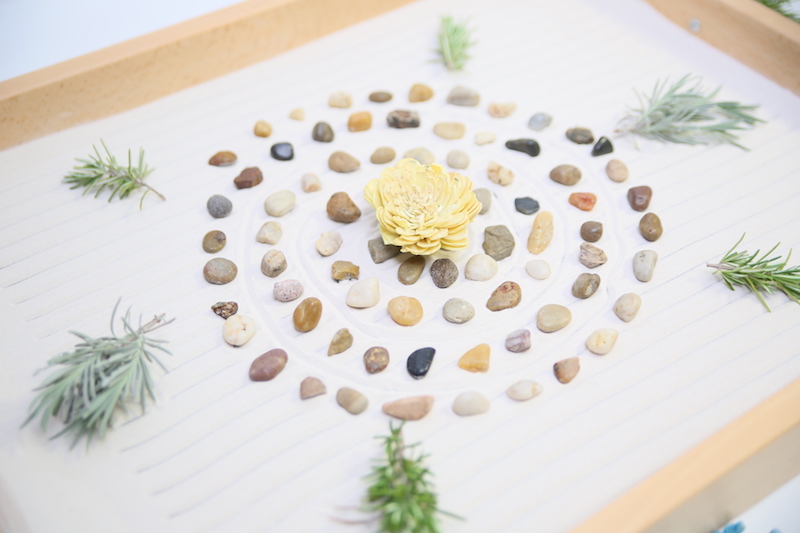 MANOS A LA OBRA
AHORA QUE YA CONOCIMOS EL USO DE LAS TÉCNICAS MIXTAS, ES MOMENTO DE APLICAR TODOS NUESTROS CONOCIMIENTOS. 
1- CIERRA TUS OJITOS E IMAGINA ALGÚN PAISAJE, ANIMAL U OBJETO QUE PUEDAS CREAR. 
2- SELECCIONA LOS MATERIALES QUE VAS A UTILIZAR Y COLOCALOS SOBRE TÚ HOJA .
3- AHORA QUE TIENES ARMADO EL DISEÑO DE TU TRABAJO, ES MOMENTO DE COMENZAR A PEGAR. 
Mientras vas trabajando comenzaras a escuchar una canción, en donde deberás estar muy atento a cada pregunta que realice la profesora.
¿Qué vamos a crear?
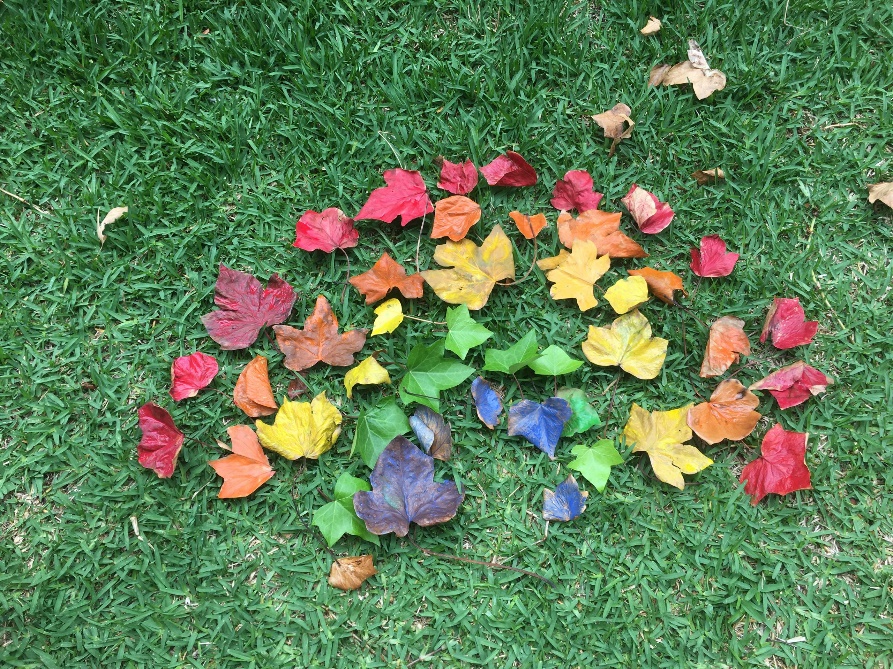 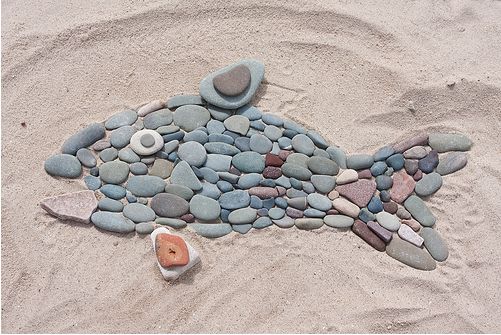 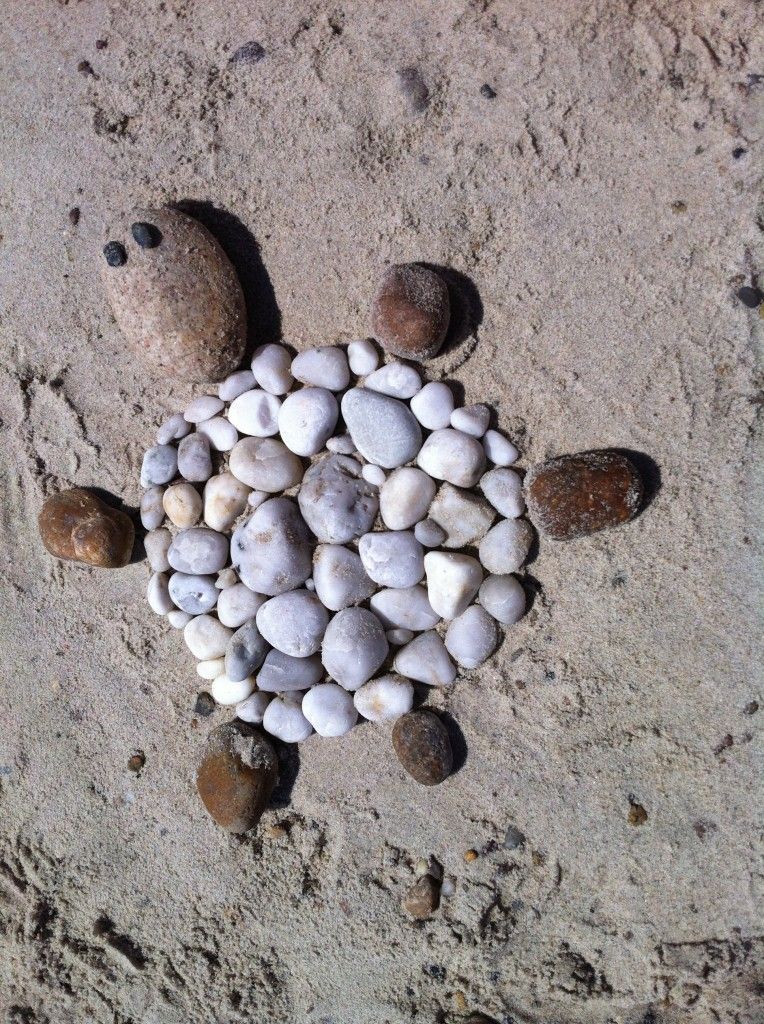 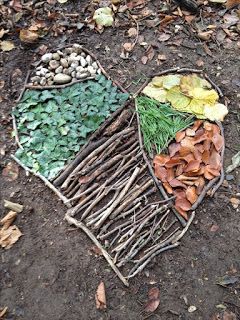 https://www.youtube.com/watch?v=Eq0J2W7vkDQ
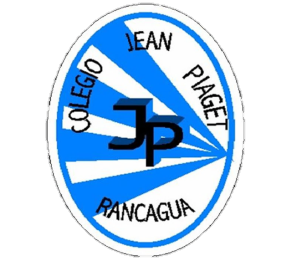 TICKET DE SALIDA
ASIGNATURA Artes Visuales, Música y Tecnología
SEMANA 35
CIERRE
Nombre: _______________________________________
¿Qué elementos del siguiente listado no es un elemento natural? 
         HOJA DE ÁRBOL – CASA – FLOR.   
2) Según la descripción ¿A qué objeto tecnológico corresponde la siguiente modificación?
- Es un objeto que su modificación surgió a partir de la necesidad de poder pintar aplicando diversas técnicas. 
3) Según la canción escuchada ¿Qué relación tiene con tu vida y el trabajo realizado? 
https://docs.google.com/forms/d/e/1FAIpQLSf5bvsOicaKKMzUSe5zpChjuevj_GX975sIlytHW6l8IVqv_Q/viewform
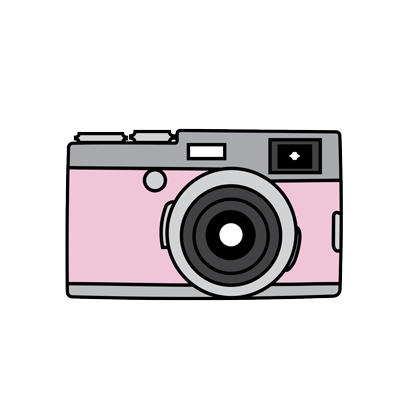 Enviar fotografía de este ticket de salida al: 
Correo: Alicia.cuellar@colegio-jeanPiaget.cl